Figure 6. Analysis of the type of errors committed during the set shift in Experiment 2. (A) MD–PFC (hatched bar) and ...
Cereb Cortex, Volume 17, Issue 7, July 2007, Pages 1625–1636, https://doi.org/10.1093/cercor/bhl073
The content of this slide may be subject to copyright: please see the slide notes for details.
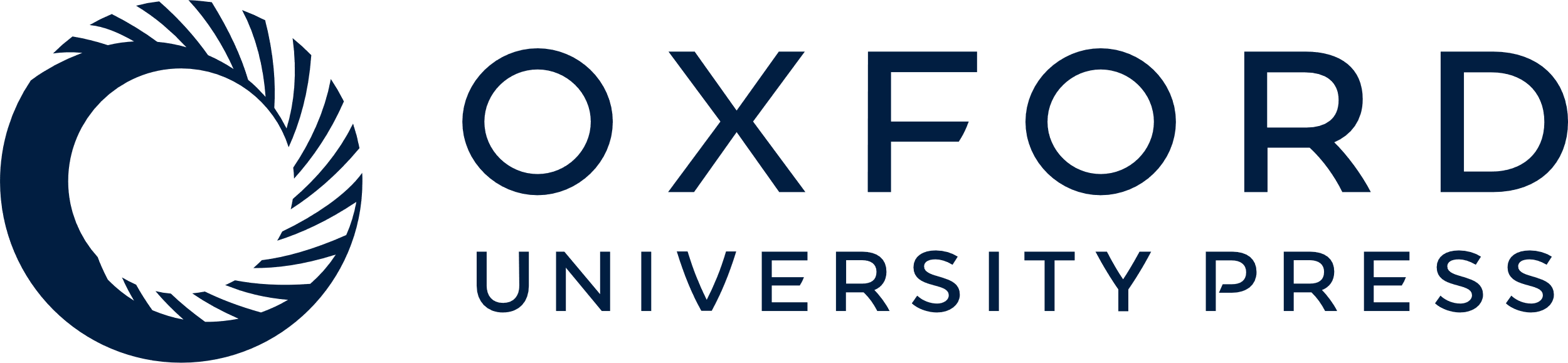 [Speaker Notes: Figure 6. Analysis of the type of errors committed during the set shift in Experiment 2. (A) MD–PFC (hatched bar) and PFC–NAc (black bar) disconnections resulted in a significant increase in perseverative errors, whereas unilateral inactivations (Uni, gray bar), ipsilateral inactivations (Ipsi, striped bar), and MD–NAc disconnections (cross-hatched bar) were without effect compared with saline treatments (white bar; single and double stars denote P < 0.005, 0.01, vs. saline control group, respectively). (B) None of the disconnection treatments or unilateral/ipsilateral inactivations altered the number of regressive errors. (C) Only MD–NAc disconnections resulted in an increase in never-reinforced type errors relative to saline controls (double stars denote P < 0.01 vs. saline control group).


Unless provided in the caption above, the following copyright applies to the content of this slide: © The Author 2006. Published by Oxford University Press. All rights reserved. For permissions, please e-mail: journals.permissions@oxfordjournals.org]